This slideshow is animated and must be viewed in Presentation mode
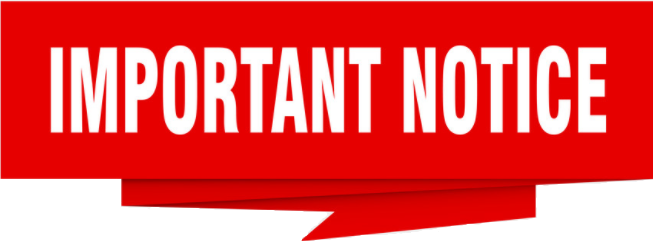 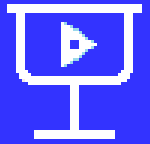 Each slide displays content that appears, moves and disappears
User input is required to advance to the next slide  
This is a visual display only (no sound)
Click to continue
How to view this presentation
Each slide plays animation and effects 

< This icon appears in the corner during playback
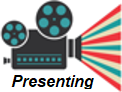 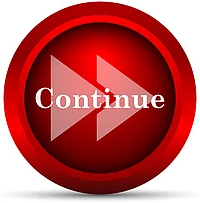 Space bar key
After each slide displays, this icon >
 prompts you to advance to the next page
Mouse click
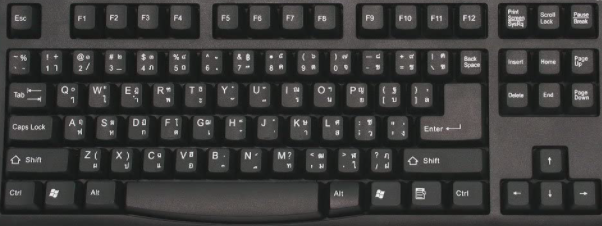 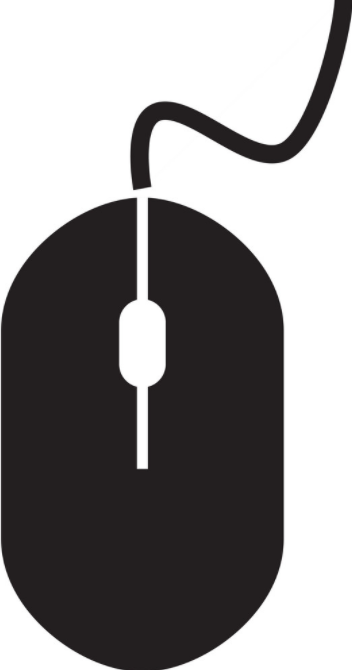 Page Down key
Down Arrow key
Enter key
Click one to continue
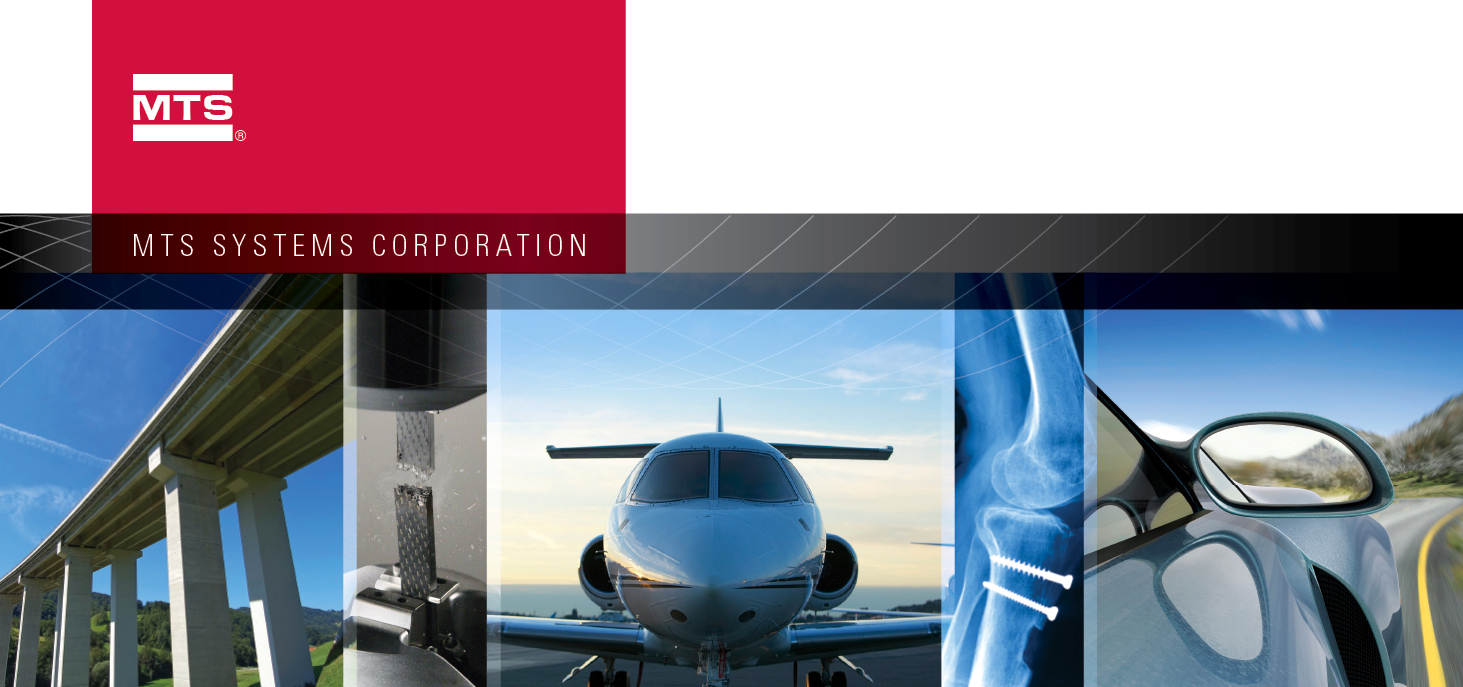 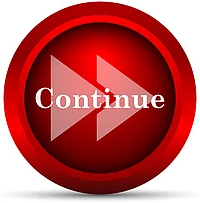 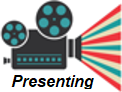 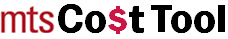 ENGR099_OLT:  2020 Incoterms™ Service Pack Training
By Doug Stuyvenberg
June 1, 2021
Click to continue…
Required Service Pack for the v4.04 Cost Tool
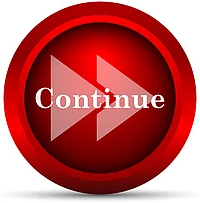 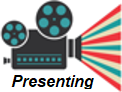 In June 2021, a new Service Pack for the Cost Tool was released
Service Pack name: “2020 Incoterms”
This service pack overwrites tables 6.1 – 6.5 in the Cost Tool’s “Shipping” page
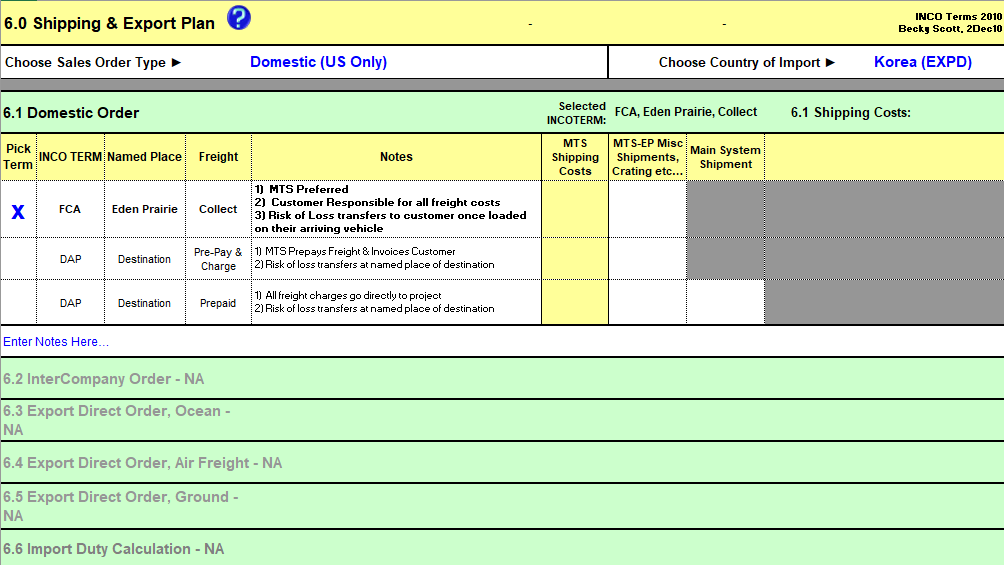 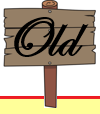 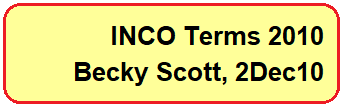 Click to continue
Required Service Pack for the v4.04 Cost Tool
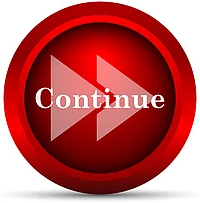 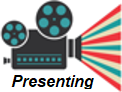 2020 Incoterms in the “Shipping” page:
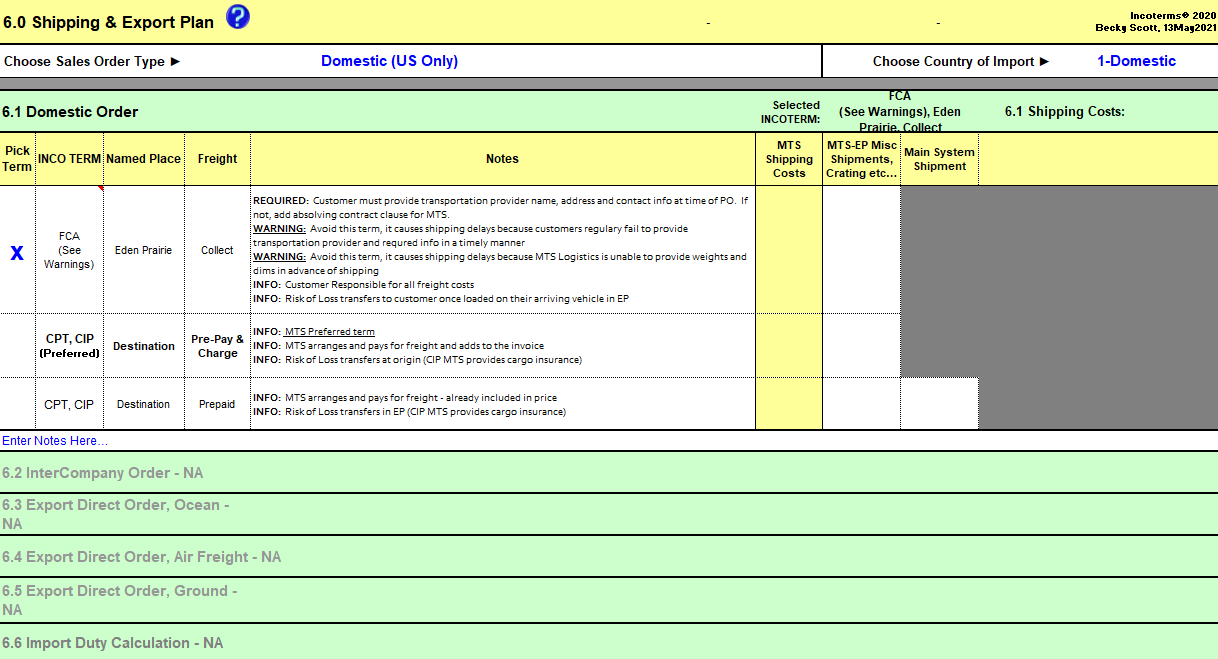 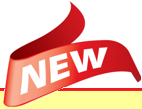 MTS Approved Incoterms™ for each Sales Order type
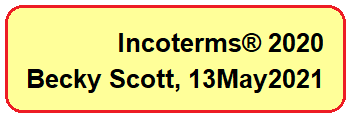 New terms: DAP, CPT, CFR & DPU

DDU no longer used
Click to continue
Required Service Pack for the v4.04 Cost Tool
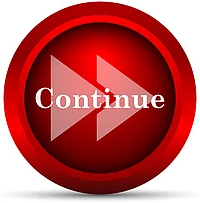 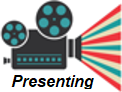 All Cost Tools (CT) require this service pack
CT revision changes from v4.04 to v4.05
Starting July 5, 2021, CT-based sales order submittals require this Service Pack
Order Administration will reject order submittals not meeting criteria
Cost Tool must be v4.05!
Thank you for your order!
Congratulations!
 Please submit the order
On my way…
* PO & Contract
* Cost Tool v4.04
* Specifications
* Order Submittal Form
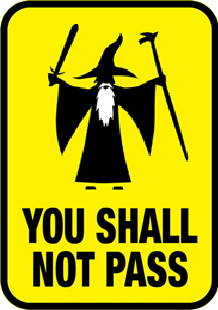 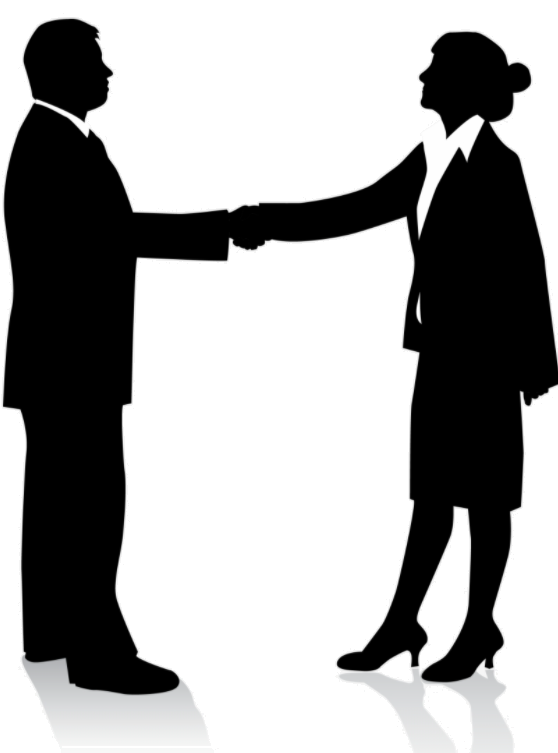 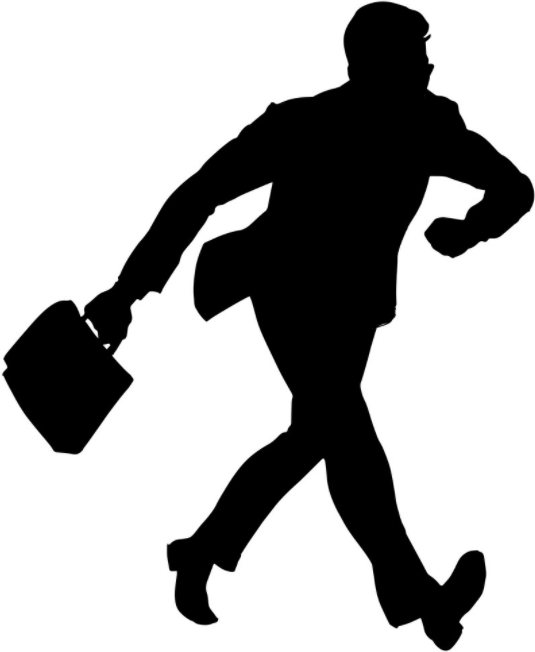 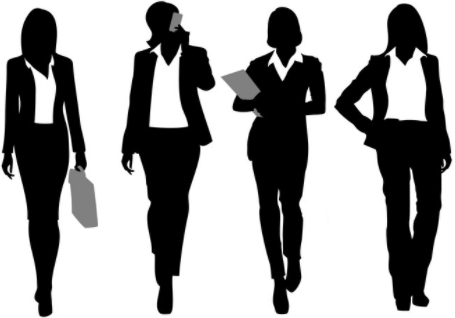 MTS
Customer
Order Admin
Click to continue
2020 Incoterms™ Service Pack
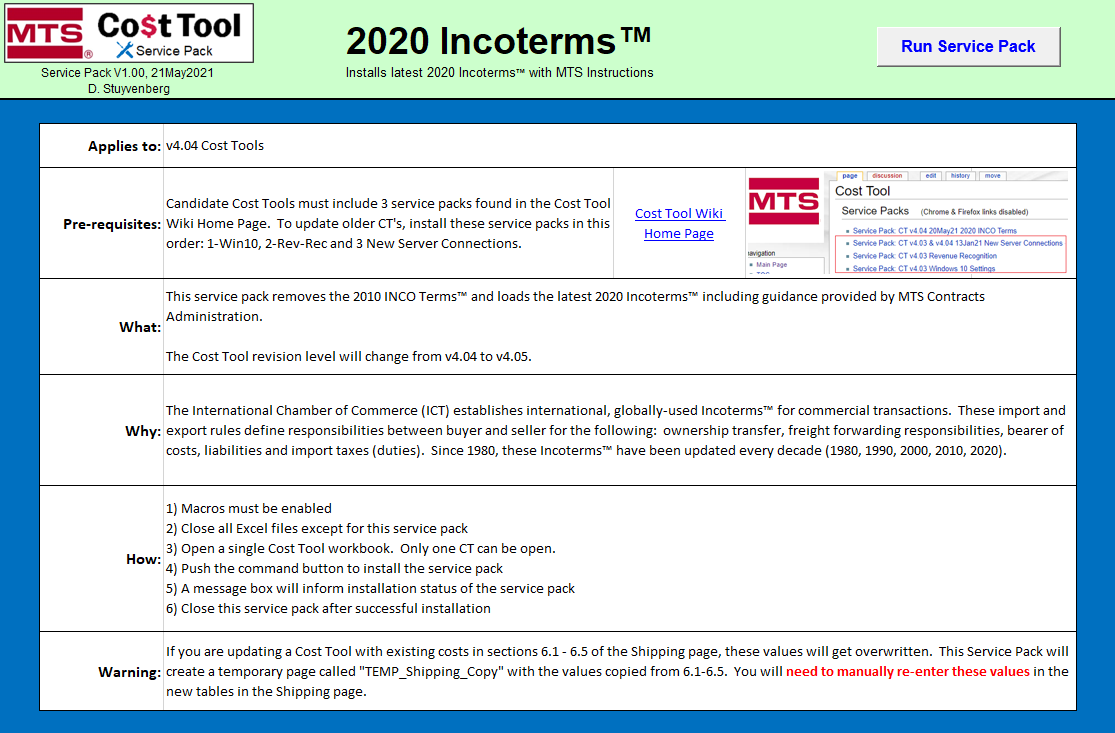 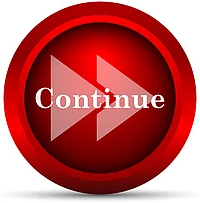 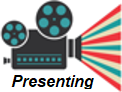 Service Pack “2020 Incoterms” is a stand-alone Excel File
This service pack features one page view and control
Let’s take a
Closer Look
Click to continue
2020 Incoterms™ Service Pack
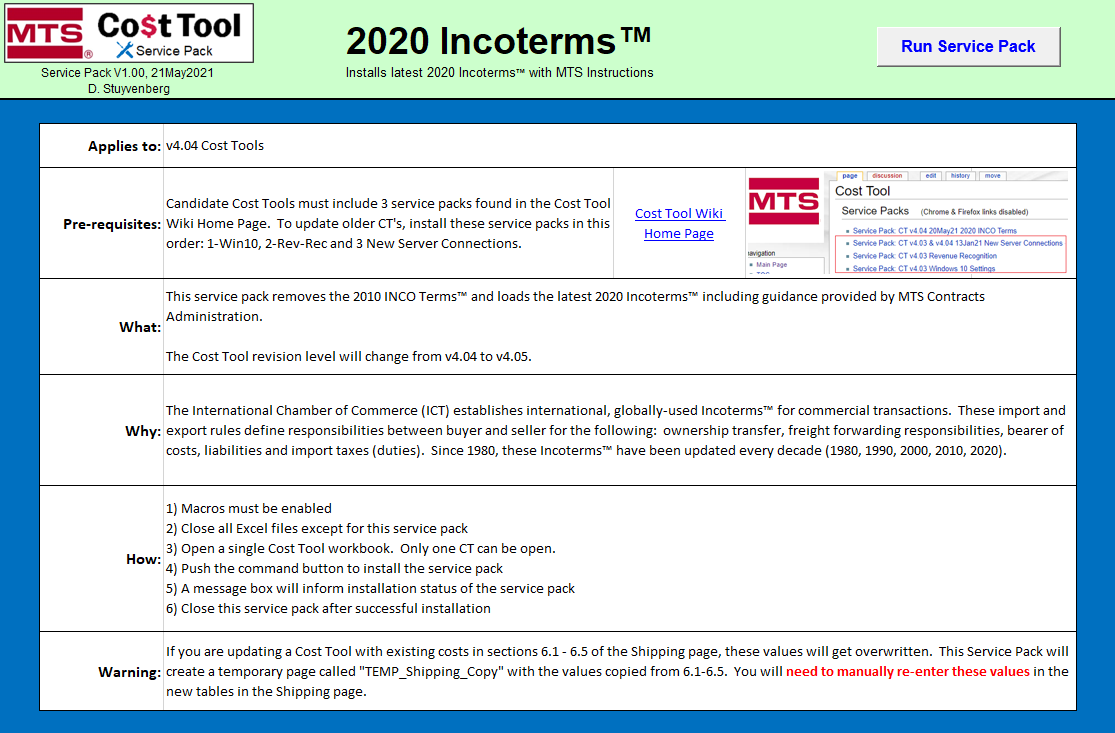 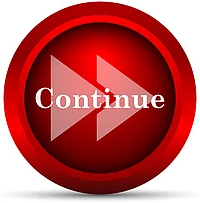 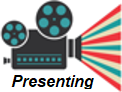 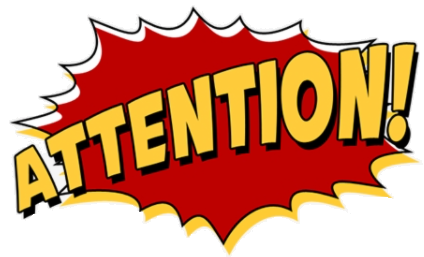 Click to continue
2020 Incoterms™ Service Pack
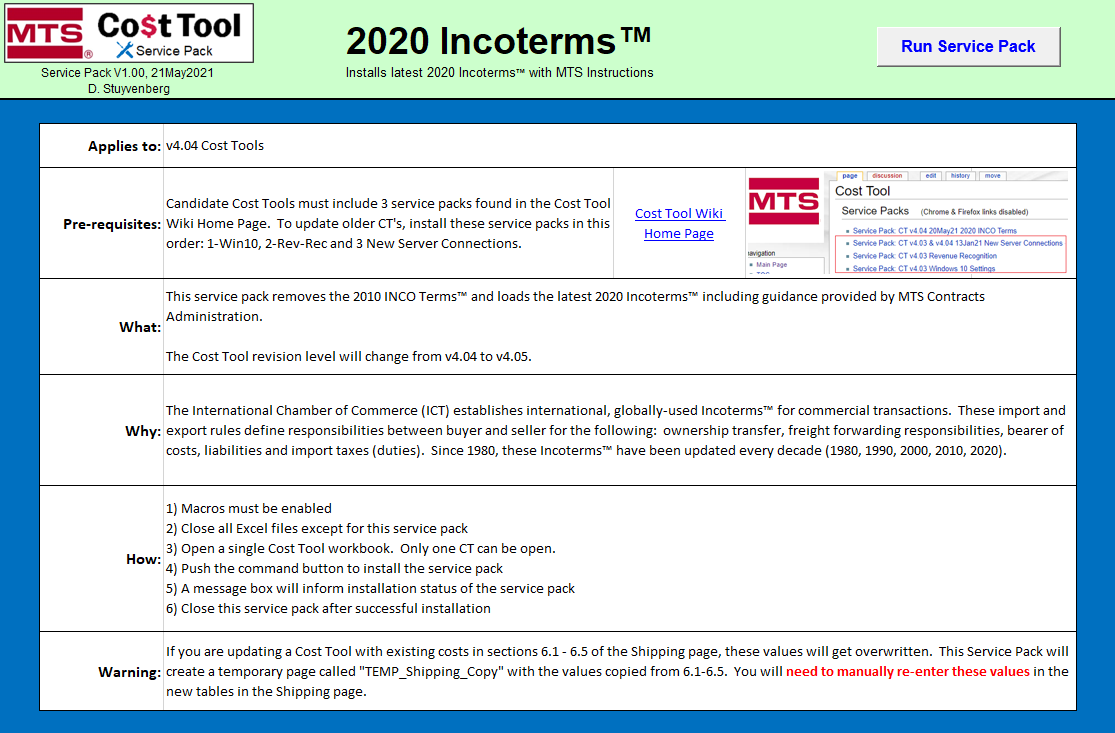 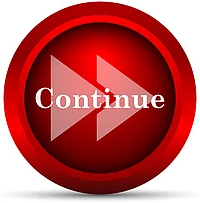 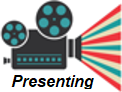 Contracts Administration provides greater detail and guidance for each Incoterm™

Cost Tool version changes to v4.05
Click to continue
2020 Incoterms™ Service Pack
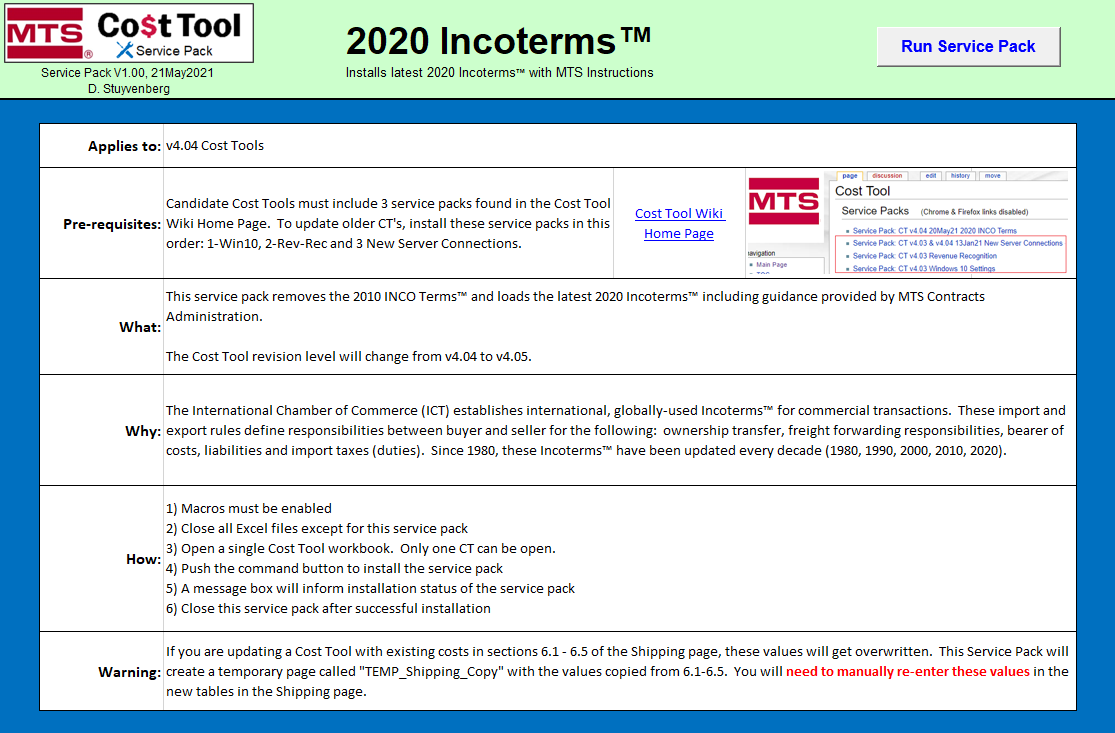 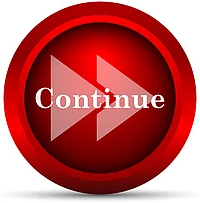 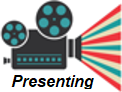 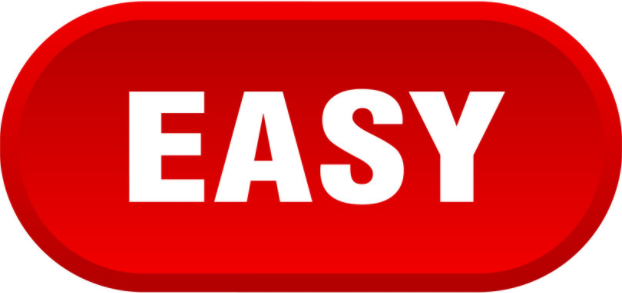 Click to continue
2020 Incoterms™ Service Pack
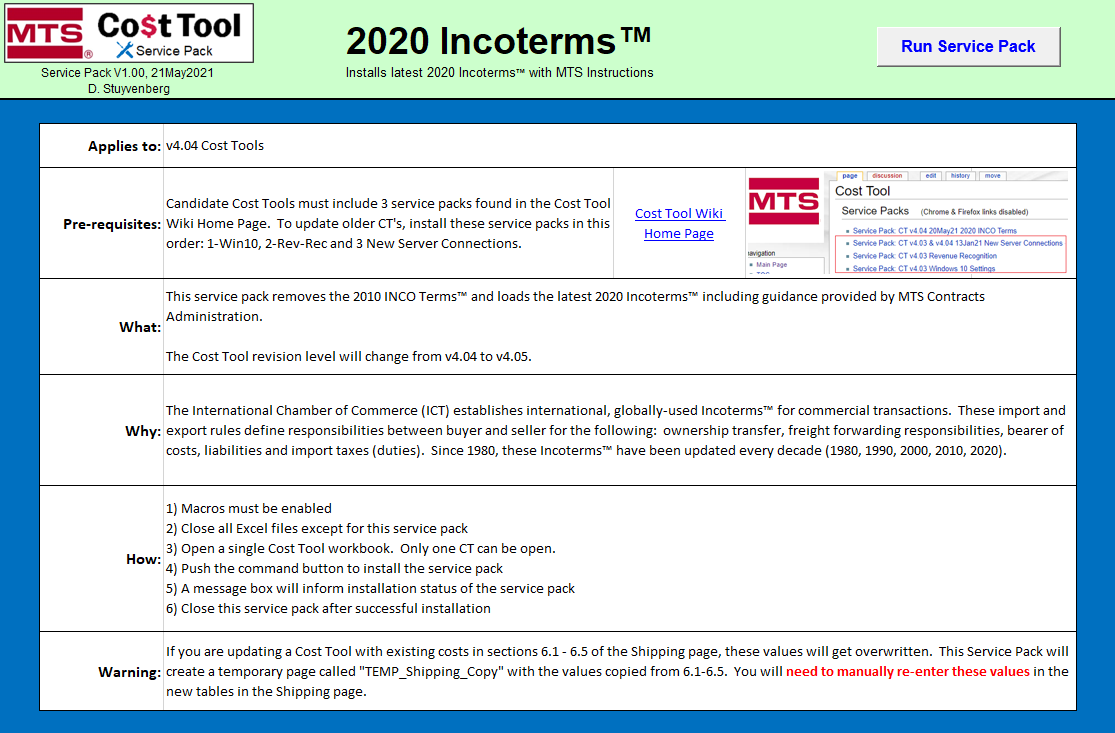 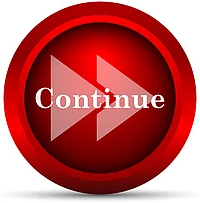 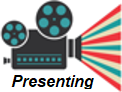 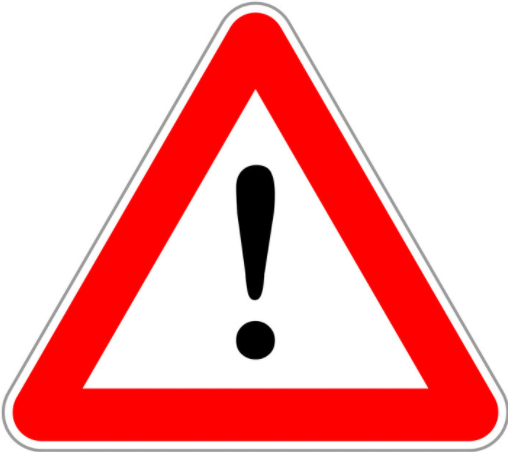 Click to continue
Install in 5 easy steps
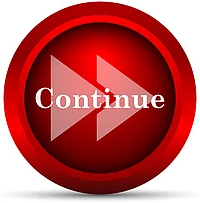 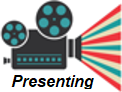 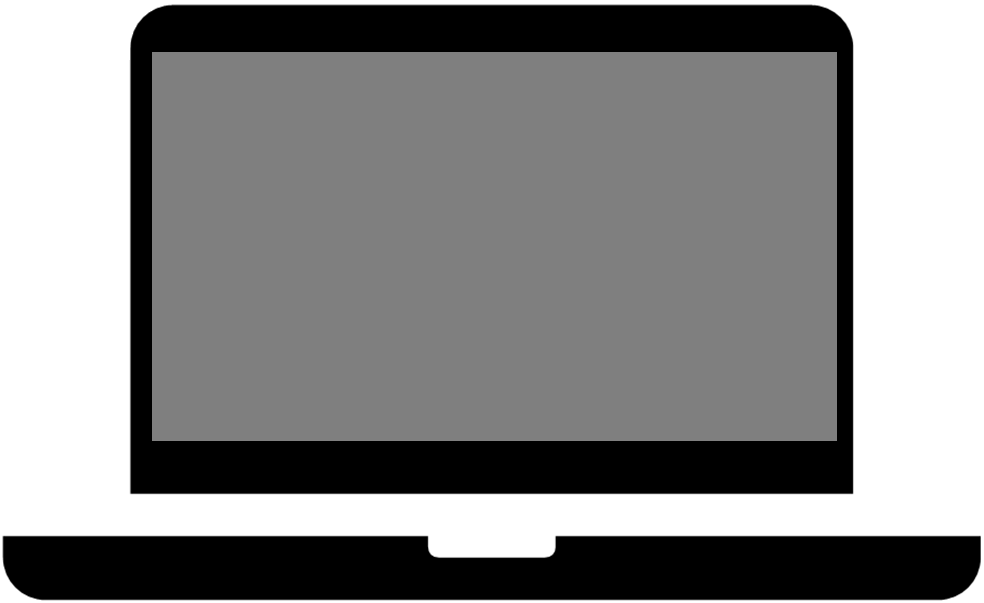 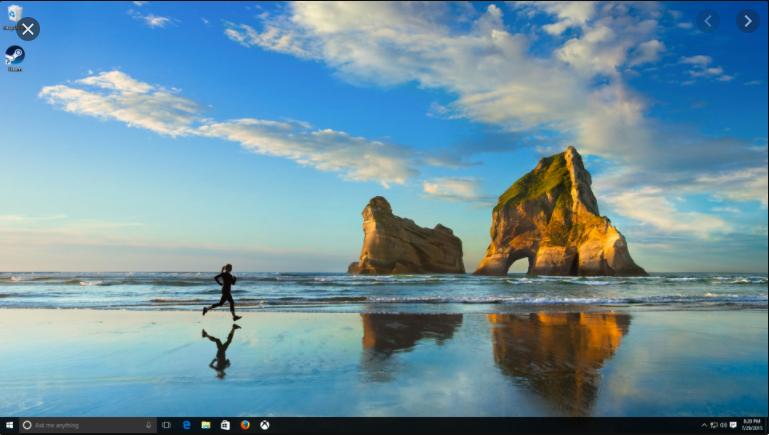 1) Close all Excel files
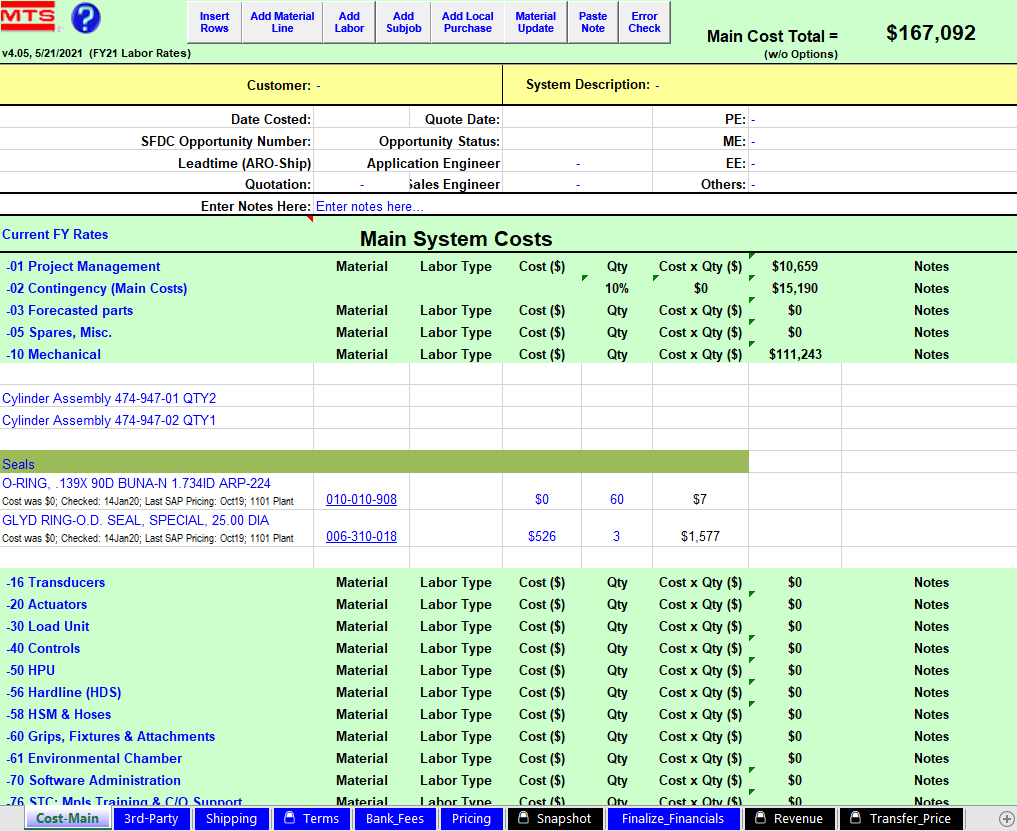 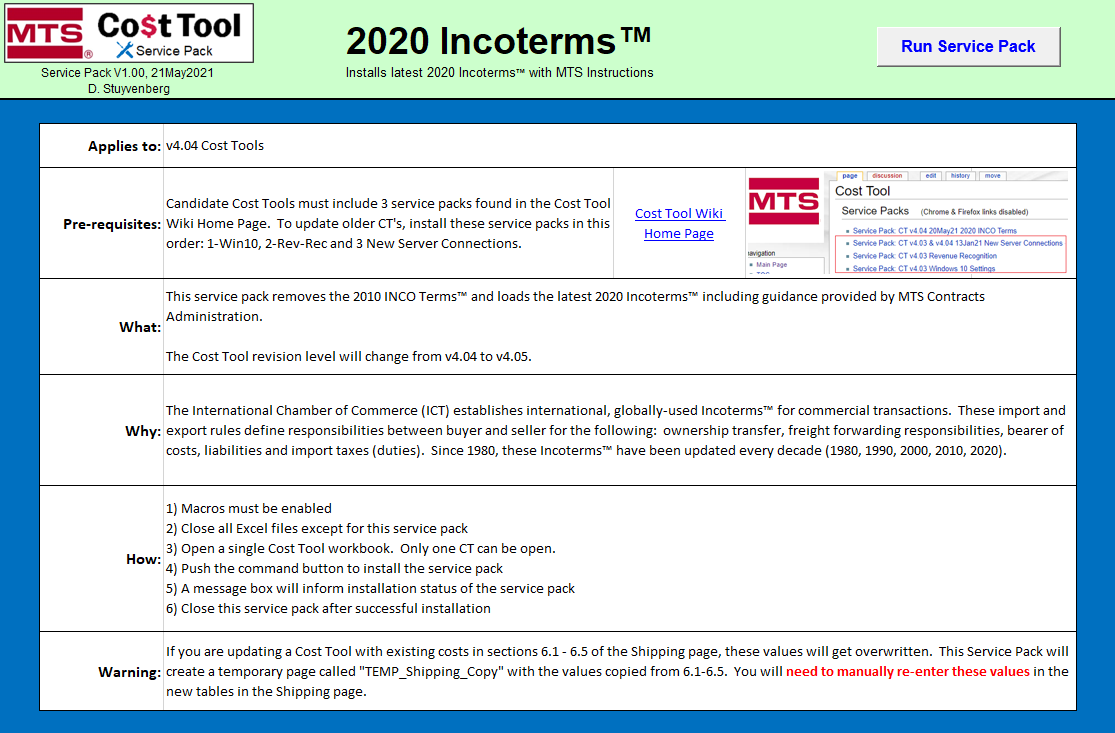 2) Open 2020 Incoterms™ Service Pack 
        (Ensure Macros are enabled)
3) Open a v4.04 Cost Tool
       (Wait for automated programs at file>open)
4) Return to the Service Pack
5) Click “Run Service Pack”
Click to continue
Info messages while installing
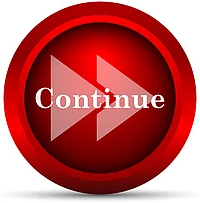 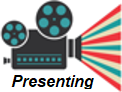 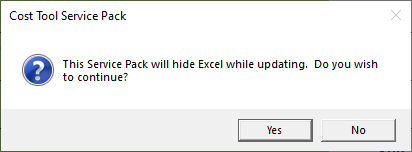 New feature 

Run time = ~1 min
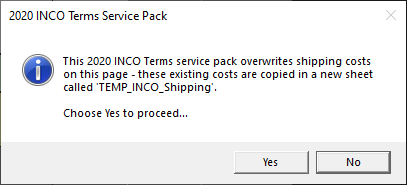 Important!
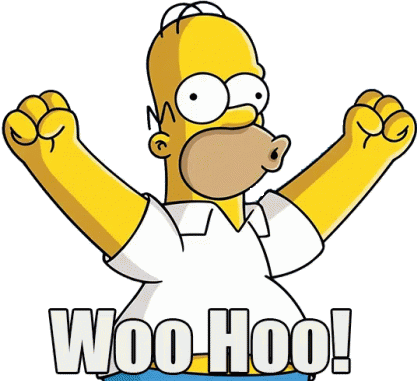 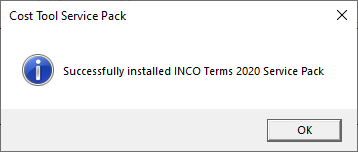 Remember
 Shipping costs require re-entry
Click one to continue
Error Messages encountered during installation
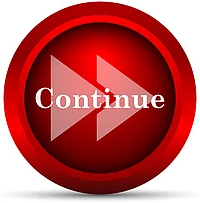 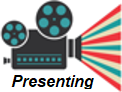 Cost Tool protections and integrity checks
Initial conditions checks
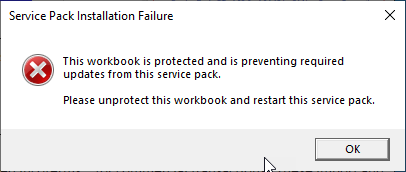 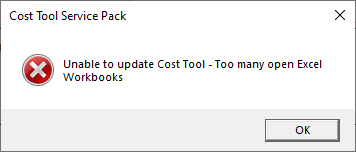 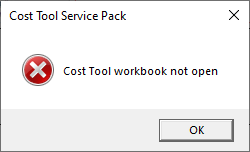 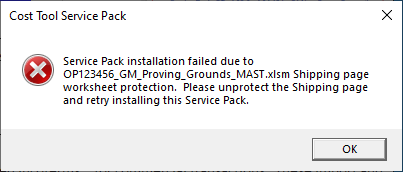 The Service Pack conducts a series of verification, compatibility and Cost Tool readiness checks.   Error messages define what the error is and how to fix it.  

Potential error messages:
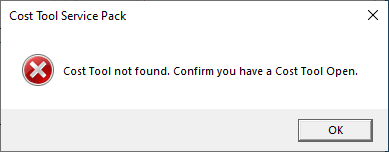 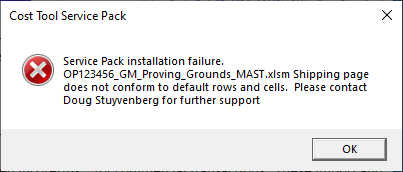 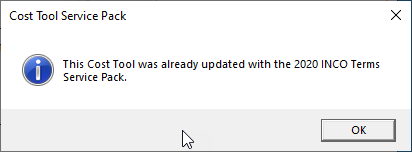 Please take a moment to read through these errors before advancing to the next slide
Missing, past and required Service Packs
The “Everything Else” error result
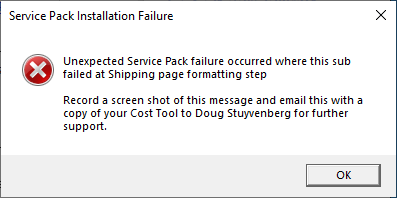 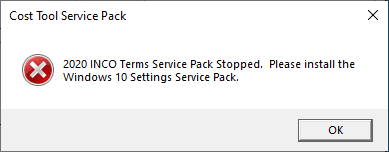 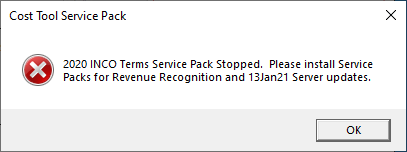 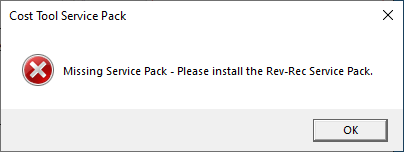 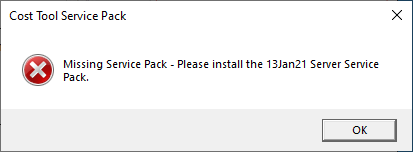 Click to continue
Ready, Set and Go!
To access this “2020 Incoterms” service pack and earlier Cost Tool service packs, navigate to the Cost Tool Wiki home page
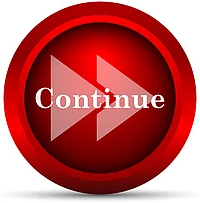 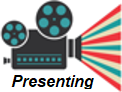 Intranet Home Page > Quick Links > Wiki > Search on “Cost Tool” > Choose a Service Pack
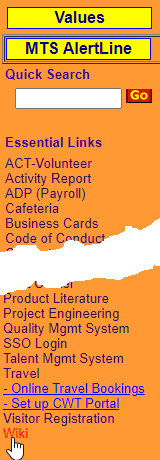 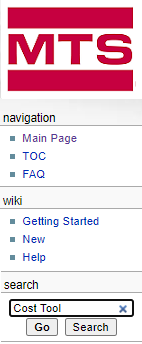 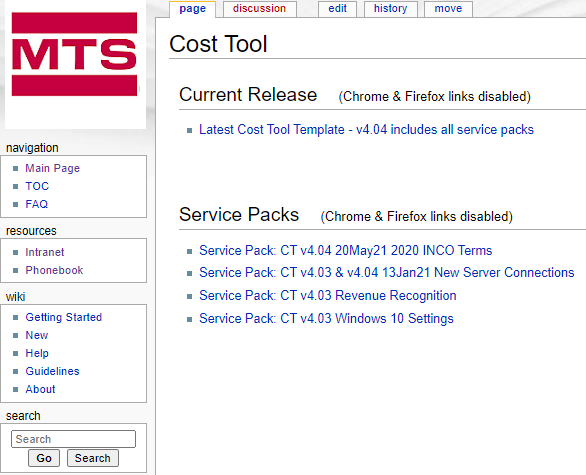 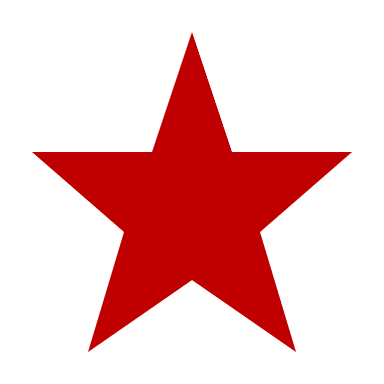 Click to continue
Finish line! You completed this training
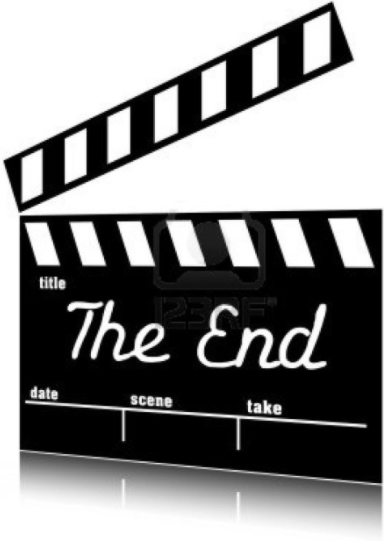 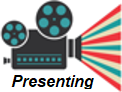 Thank you!
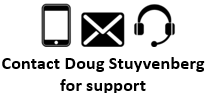